Безопасный Интернет
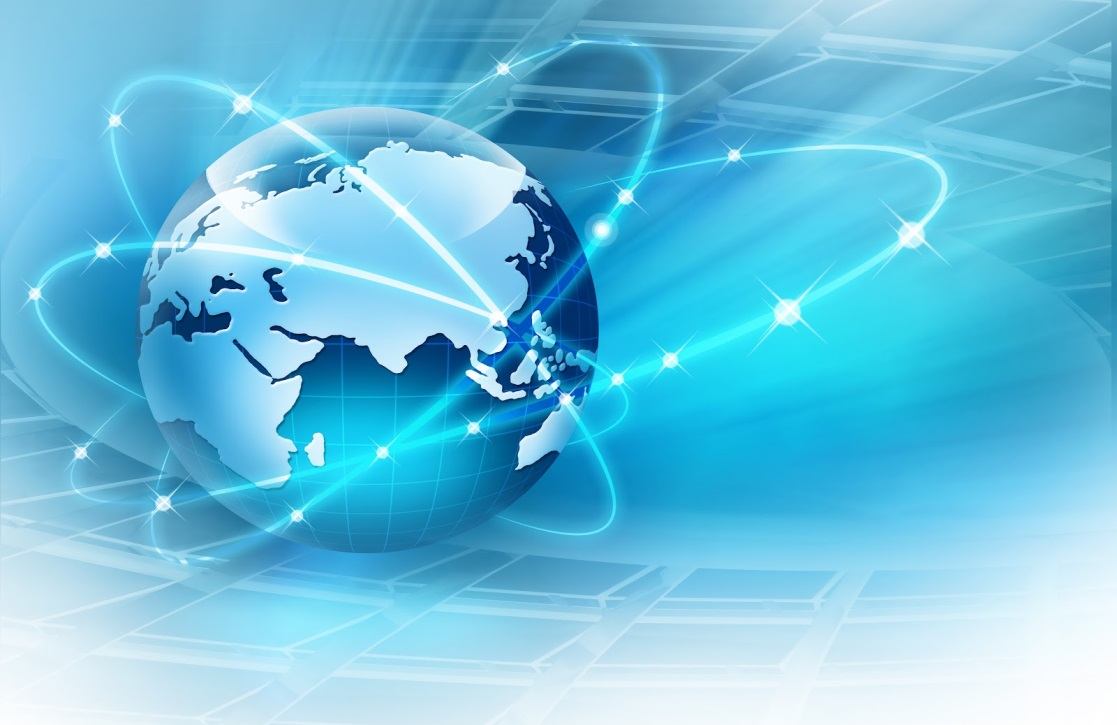 Учитель информатики МОУ Большесельской СОШ Жулина Е.А.
Вирусы в Интернете - 10
Ваши друзья говорят, что вы рассылаете им спам-сообщения. Что делать?
Проверить компьютер с помощью антивирусной программы, сменить пароль к аккаунту в социальной сети.
Ничего не делать, такое бывает и потом само проходит.
Наверняка друзья просто шутят
Вирусы в Интернете - 20
При загрузке компьютера появляется сообщение: «Ваша операционная система заблокирована. Отправьте смс на номер ХХХХ и получите код для снятия блокировки». Как вы поступите?
Перезагружу компьютер — возможно, само пройдет.
Скачаю на съемный носитель специальную антивирусную программу, а затем проверю и вылечу с её помощью компьютер.
Отправлю смс на указанный номер, получу код и сниму блокировку.
Вирусы в Интернете - 30
Ваш друг по ВКонтакте прислал вам файл и сообщение: «Привет! В этом файле наши с тобой летние фотки. Смотри!». Но лето вы провели в разных местах. Как вы поступите?
Открою файл и посмотрю фотографии.
Прежде чем открыть файл, зайду во ВКонтакте и спрошу у друга, что это за фотки.
Попробую выяснить у друга, не взломан ли его аккаунт. Например, позвоню ему или задам вопрос, ответ на который знает только он.
Платёжное мошенничество - 10
Вы хотите купить iPhone 6 Plus в интернет-магазине. Как определить, что этому магазину можно доверять?
Поискать отзывы о магазине на других ресурсах (например, на Яндекс.Маркете).
Почитать отзывы на сайте самого магазина.
Проверить, предлагает ли магазин гарантию на смартфон.
Посоветовать магазин другу, который тоже собирается купить iPhone, и проверить на нём надежность сайта.
Платёжное мошенничество - 20
Банк прислал вам смс-уведомление, что с вашей карты были сняты деньги. При этом вы сами ничего не снимали. Ваши действия?
Напишу письмо в банк с подробным описанием проблемы и скриншотом смс.
Отложу этот вопрос на потом, так как сейчас нет времени им заниматься.
Немедленно позвоню в банк и заблокирую карту.
Ничего не буду делать. Скорее всего, это ошибка. Банк сам разберется и вернет деньги.
Платёжное мошенничество - 30
Что нельзя сообщать другим о своей банковской карте?
Имя владельца карты.
Название банка, выпустившего карту.
Три цифры на обратной стороне карты (CVC-код).
Последние четыре цифры номера карты.
Оплата покупок в Интернете - 10
Какие данные нужны мошеннику, чтобы снять деньги с вашей карты?
Имя владельца и номер карты
Номер карты и CVV2, название банка, выпустившего карту
Номер, срок действия и CVV2 карты
Оплата покупок в Интернете - 20
Какие данные кошелька нельзя никому сообщать?
Номер кошелька
Номер привязанного к нему телефона
Пароли — для доступа к кошельку и платёжный
Оплата покупок в Интернете - 30
Что произойдет, если мошенник узнает ваш платежный пароль?
Он сможет повторить ваш последний платеж
Он сможет совершить любой платеж из вашего кошелька
Он сможет сделать с вашим кошельком всё что угодно
Решение проблем с платежами -10
Что делать, если вы потеряли карту?
Позвонить в банк и заблокировать карту
Отправить в банк электронное письмо с просьбой заблокировать карту
Написать заявление о блокировке и перевыпуске карты, отвезти его в банк
Решение проблем с платежами -20
Что делать, если с карты списали деньги за операцию, которую вы не совершали?
Позвонить в банк и прояснить ситуацию
Подать в банк заявление о возврате средств
Ничего не предпринимать
Решение проблем с платежами -30
Что делать, если вы забыли пароль от кошелька в Яндекс.Деньгах?
Нажать на ссылку «Восстановить пароль»: на привязанный к кошельку мобильный номер придет смс с новым паролем
Написать заявление о восстановлении пароля и отвезти его в офис Яндекс.Денег
Обратиться в службу поддержки Яндекс.Денег с просьбой восстановить пароль
Источники:
https://ege.yandex.ru/security/